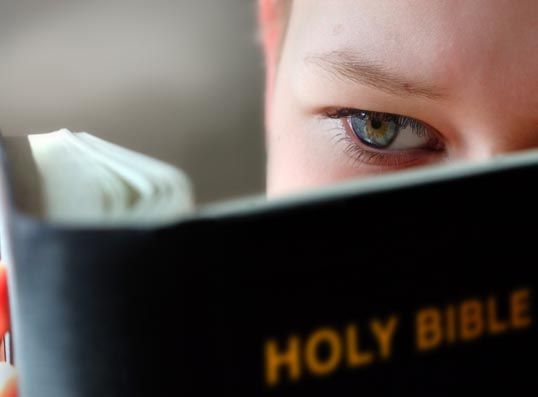 Doing Things Exactly Right
Matthew 7:21-27
God Has AlwaysRequired Obedience
Moses’ failure to obey
Numbers 20:8-12
Deuteronomy 34:1-5
Noah’s Obedience
Genesis 6:22
Hebrews 11:7
God condemns those who are disobedient

Romans 2:5-11
God Has AlwaysRequired Obedience
Uzzah’s death
1 Samuel 5:1-5
1 Samuel 6:19
Exodus 25:10-15
Exodus 27:1-7
Numbers 4:15; 7:9
Uzzah touched the Arkand died!

2 Samuel 6:1-7
God Has AlwaysRequired Obedience
Naaman’s cleansing
2 Kings 5:9, 13-14
God Requires Things Done Exactly Right Today
A sin to go beyond what is written
2 John 9-11
Gave us a pattern to go by
Hebrews 8:5
God Requires Things Done Exactly Right Today
Areas in which we must be exact:
Our obedience to the doctrine
Romans 6:17-18
What we must do to have sins remitted
Acts 2:38
The practice and promotion of unity
Ephesians 4:1-4
God Requires Things Done Exactly Right Today
Areas in which we must be exact:
In our worship
John 4:24
Matthew 15:8-9
In our life as a Christian
James 1:21
Romans 12:1-2
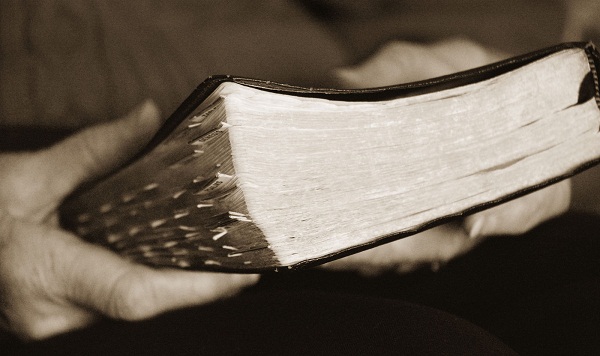 Galatians 5:16-23
God Requires Things Done Exactly Right Today
Areas in which we must be exact:
In correction of that which is sinful
1 Corinthians 5:2
2 Thessalonians 3:6
God will NOT accept substitutes for what He has said!
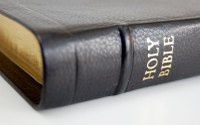 1 Peter 4:17-18